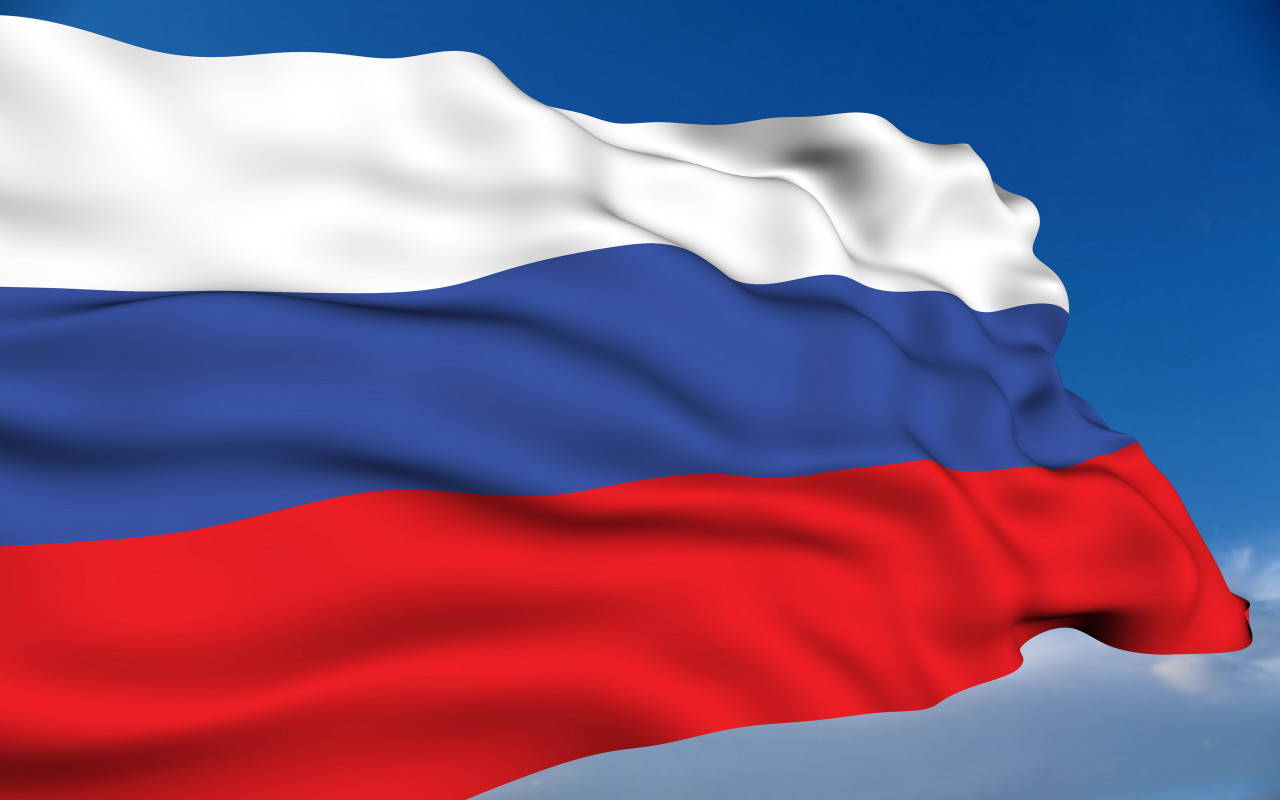 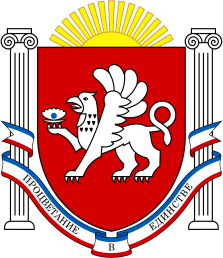 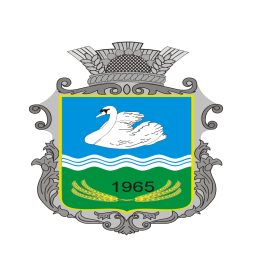 БЮДЖЕТ ДЛЯ ГРАЖДАН
ИСПОЛНЕНИЕ БЮДЖЕТА МУНИЦИПАЛЬНОГО ОБРАЗОВАНИЯ РАЗДОЛЬНЕНСКОЕ СЕЛЬСКОЕ ПОСЕЛЕНИЕ РАЗДОЛЬНЕНСКОГО РАЙОНА 
РЕСПУБЛИКИ КРЫМ 
ЗА  2017 ГОД
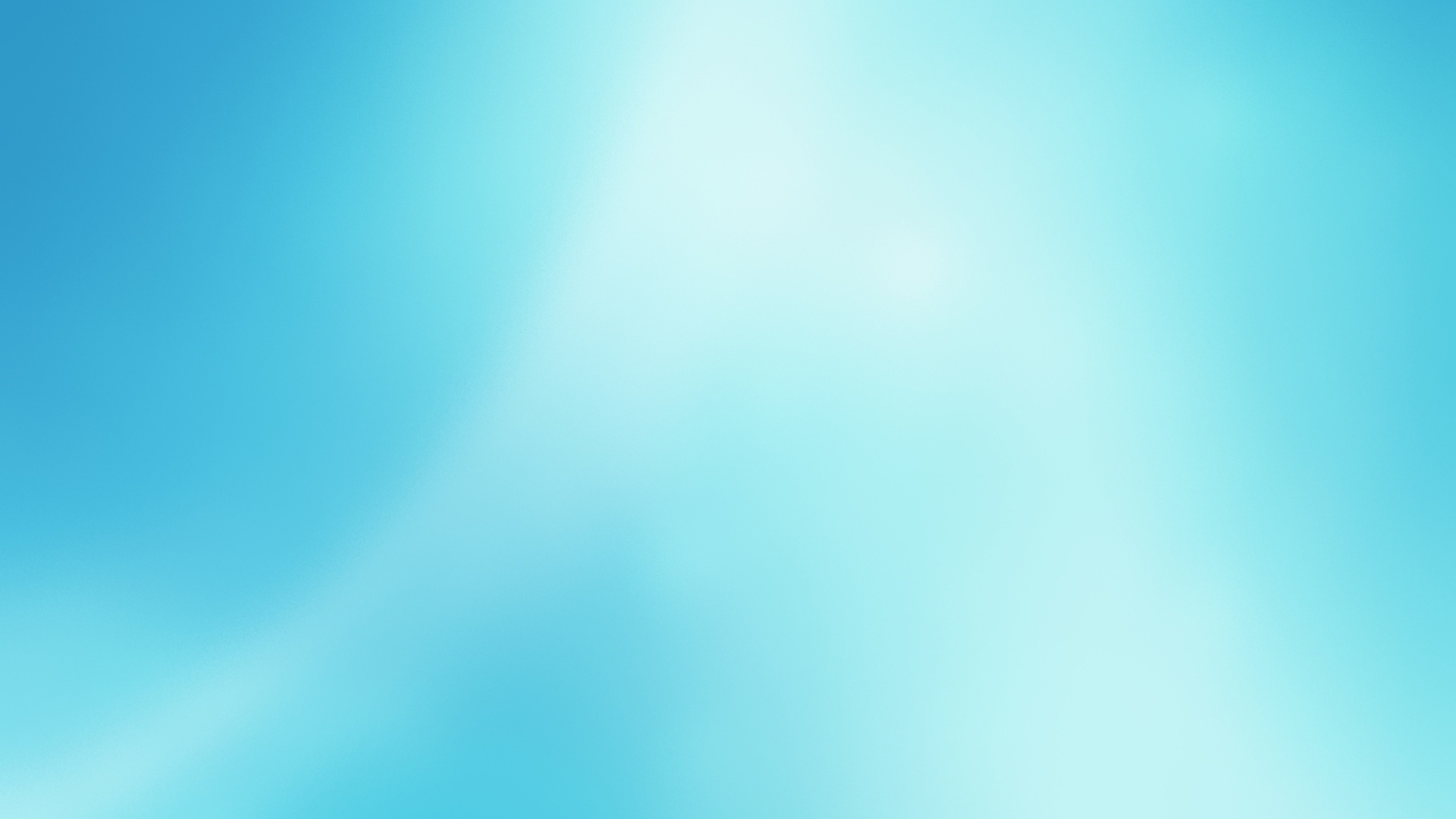 ИСПОЛНЕНИЕ ДОХОДНОЙ ЧАСТИ БЮДЖЕТА ЗА 2017 ГОД
ВСЕГО ПОСТУПЛЕНИЯ ЗА 2017 ГОД – 18926526,37 рублей
[Speaker Notes: ВСЕГО ПОСТУПЛЕНИЯ ЗА 2017 ГОД – 18926526,37 рублей]
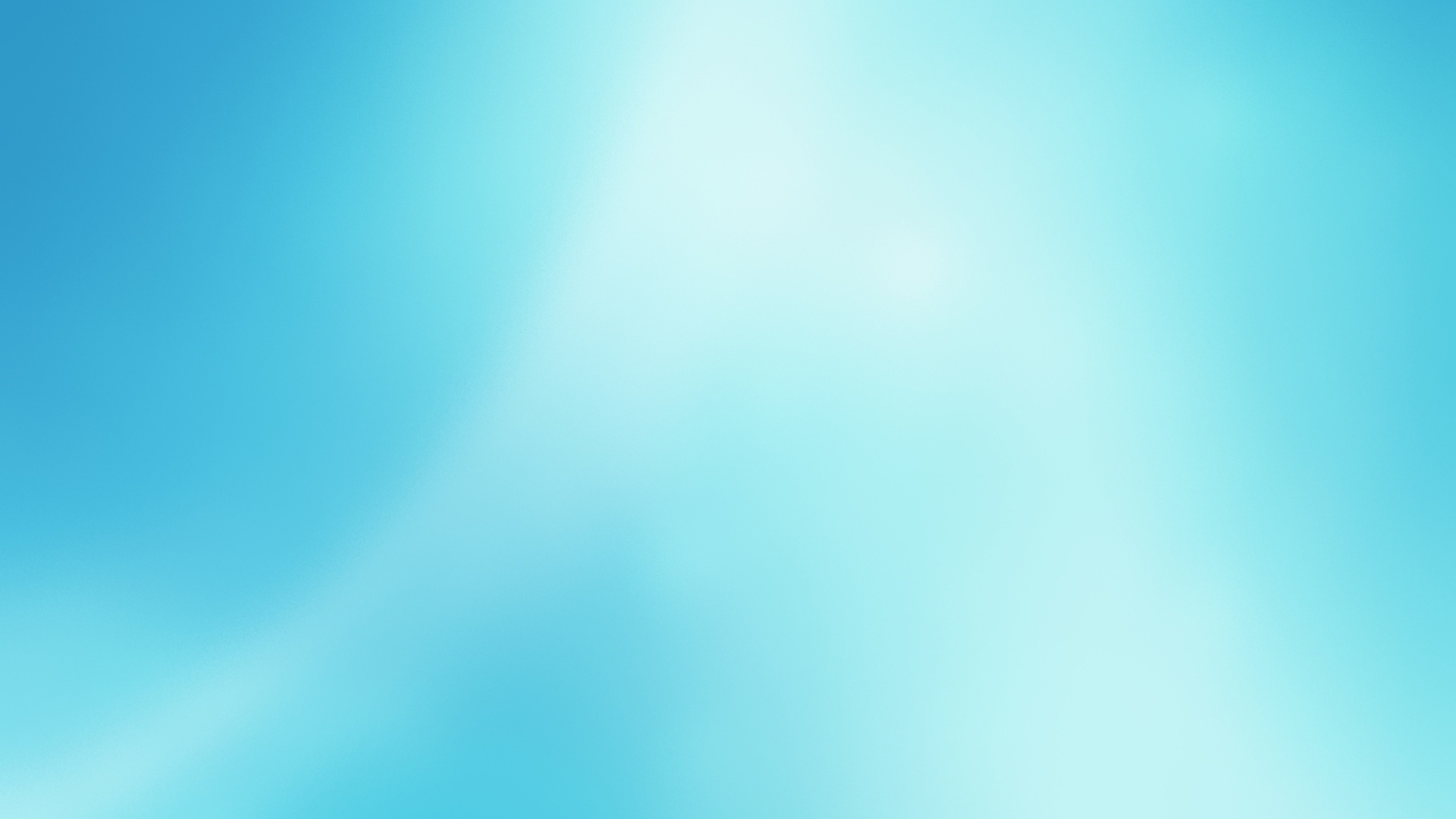 [Speaker Notes: ВСЕГО НАЛОГОВЫЕ И НЕНАЛОГОВЫЕ ПОСТУПЛЕНИЯ ЗА 2017 ГОД - 13758026,23 рублей]
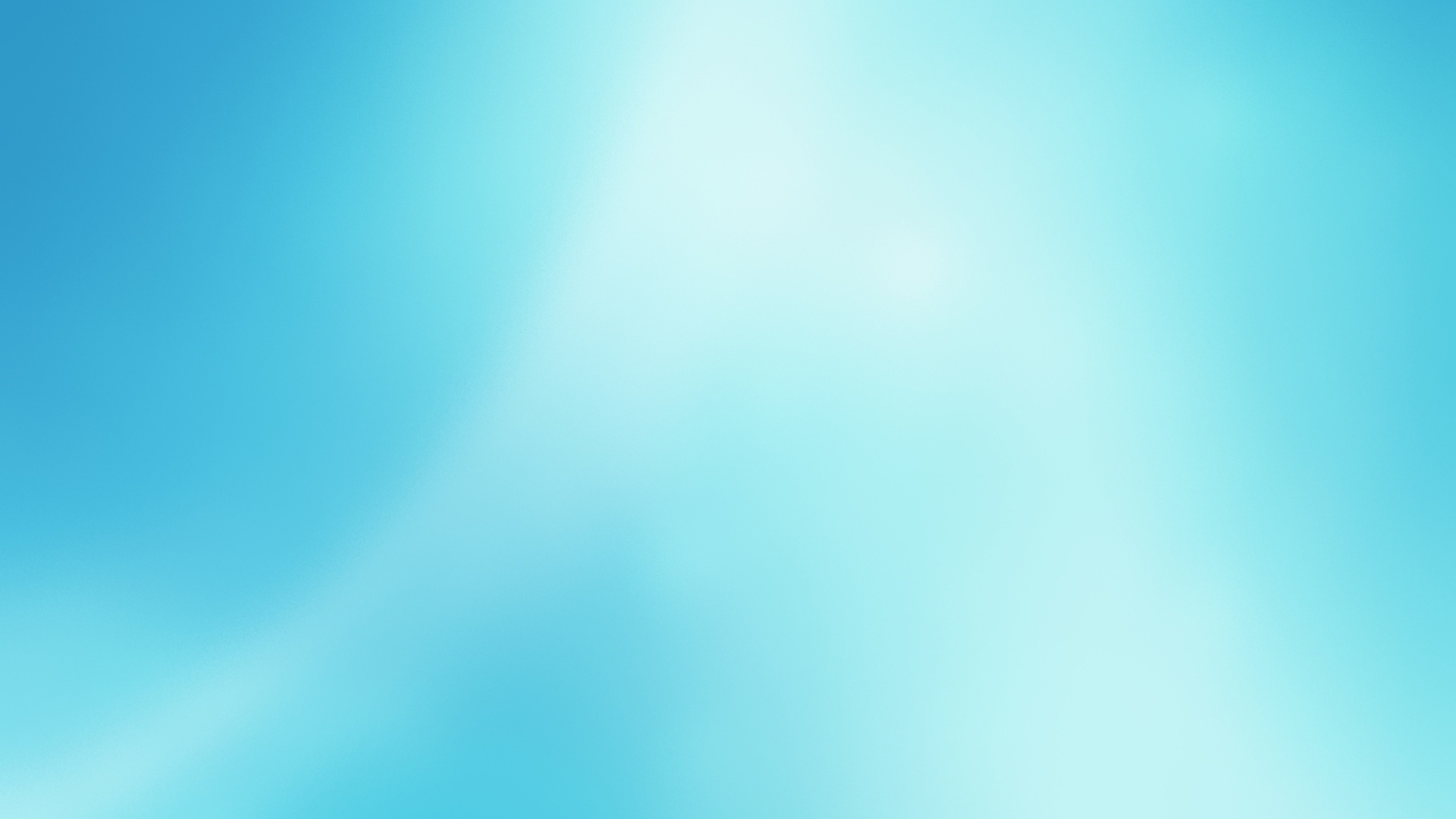 Безвозмездные поступления за 2017 год
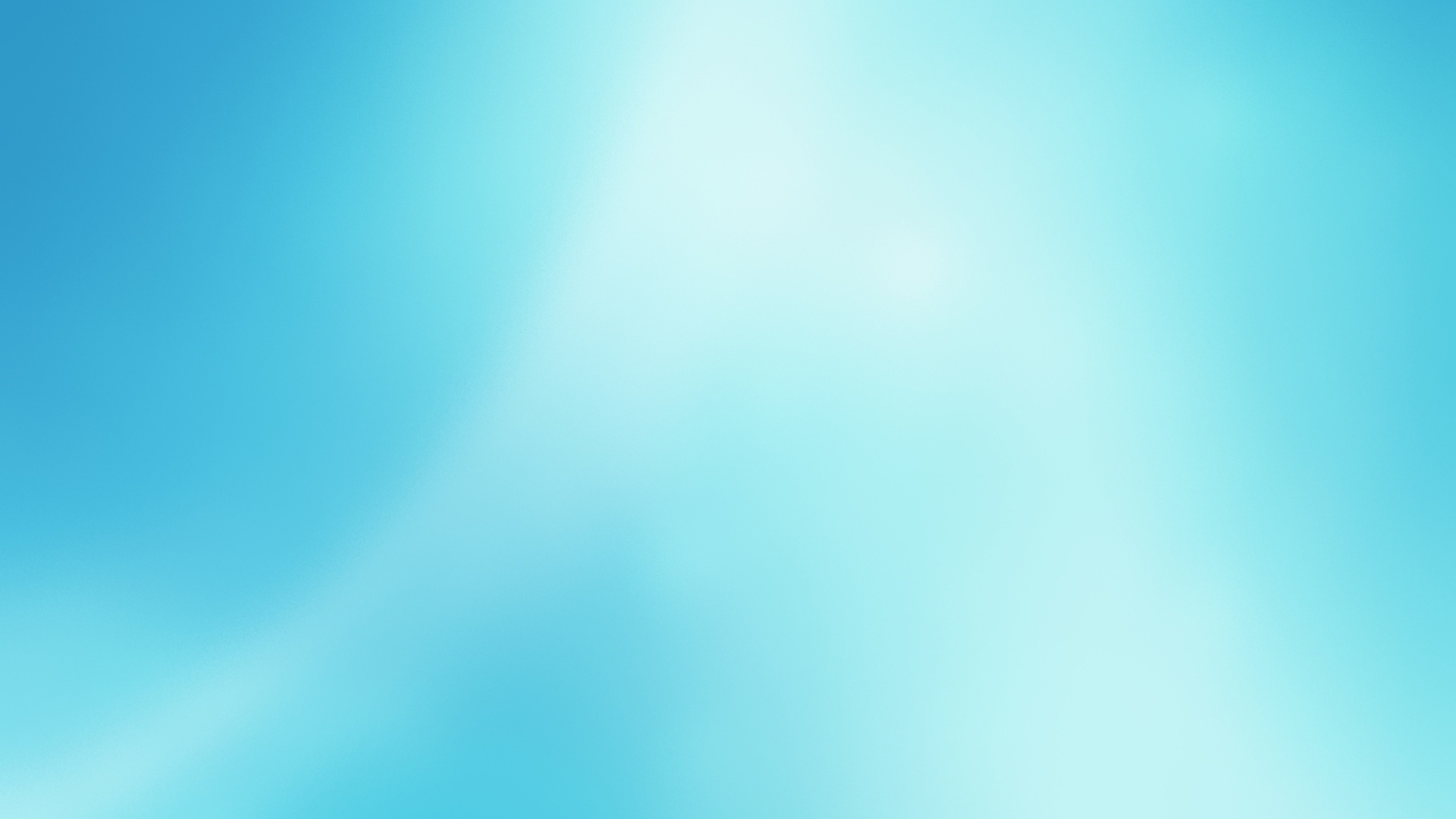 ДИНАМИКА  ПОСТУПЛЕНИЙ  НАЛОГОВЫХ И  НЕНАЛОГОВЫ  ДОХОДОВ 
ЗА  ПЕРИОД  2015 -2017  ГОДОВ
[Speaker Notes: ДИНАМИКА ПОСТУПЛЕНИЙ НАЛОГОВЫХ И  НЕНАЛОГОВЫ  ДОХОДОВ ЗА ПЕРИОД 2015 -2017  ГОДОВ
,,]
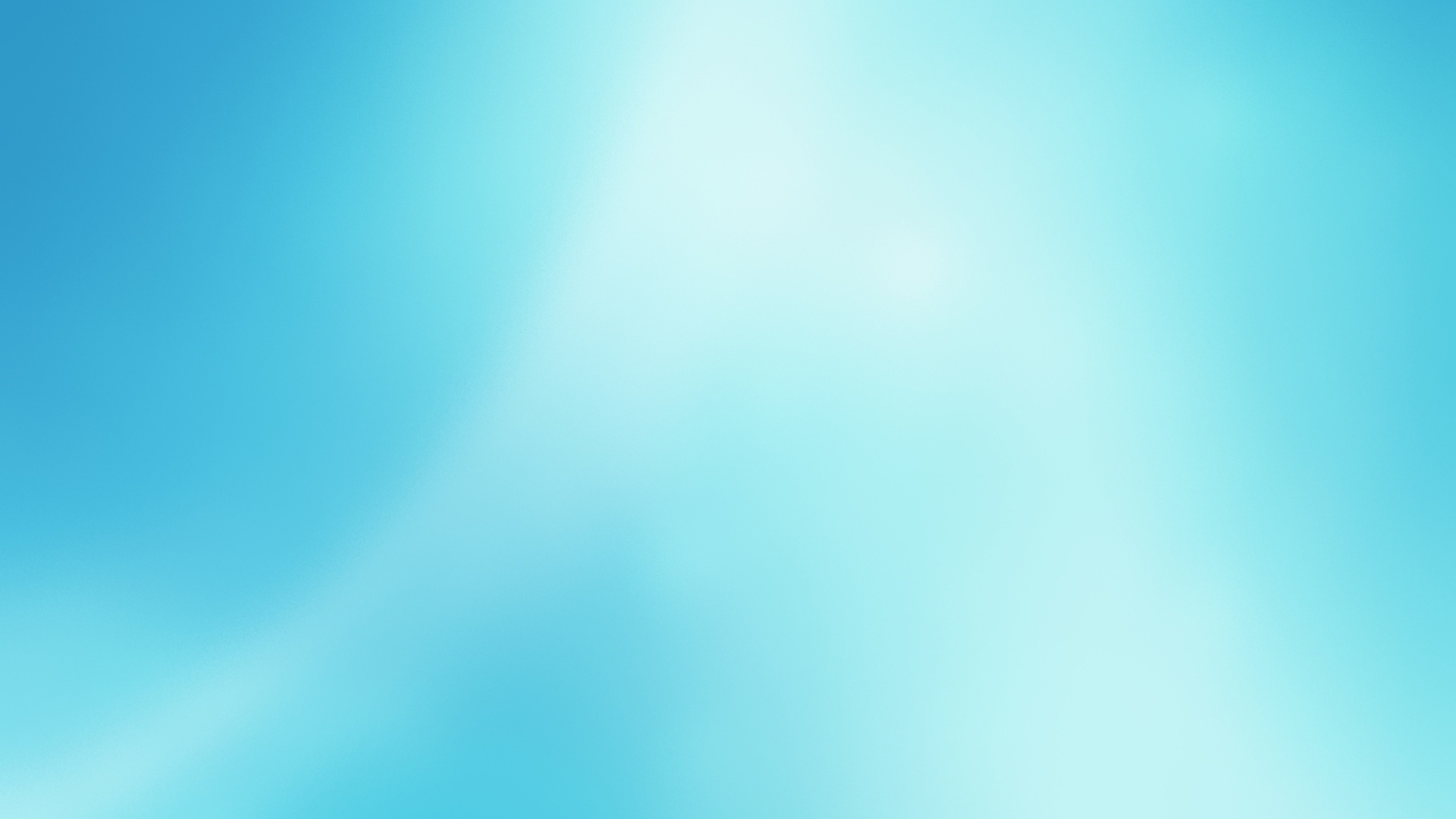 ИСПОЛНЕНИЕ РАСХОДНОЙ ЧАСТИ БЮДЖЕТА ЗА 2017 ГОД
[Speaker Notes: ИСПОЛНЕНИЕ РАСХОДНОЙ ЧАСТИ БЮДЖЕТА ЗА 2017 ГОД]
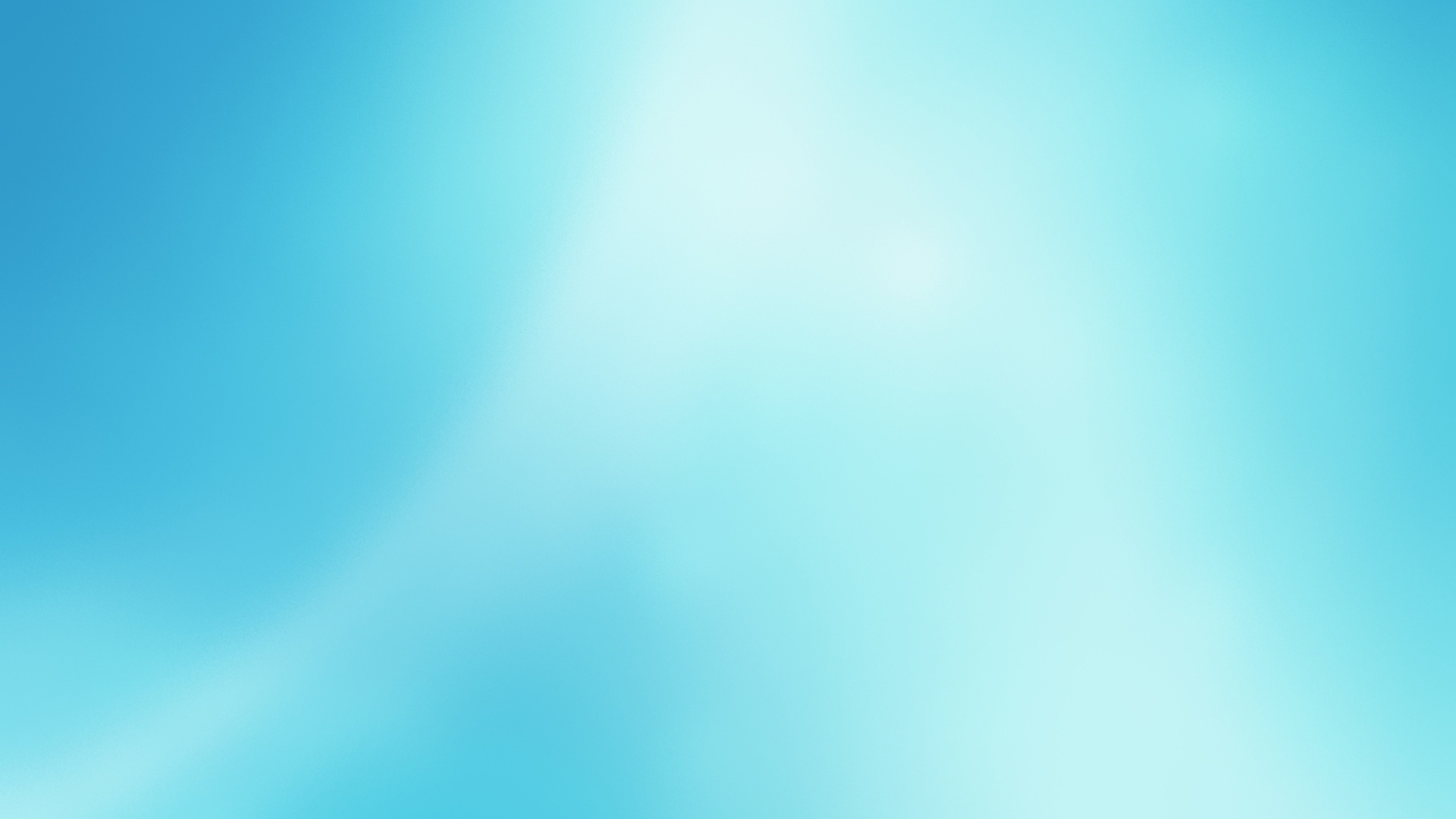 Расходы бюджета, формируемые в рамках муниципальных программ
 и непрограммные  расходы  за  2017 год
[Speaker Notes: Расходы бюджета, формируемые в рамках муниципальных программ и непрограммные расходы]